Ontwikkelingsgericht werken
Thema 6:  Waarnemen            Les 7  
Jolijn Bos     OA2
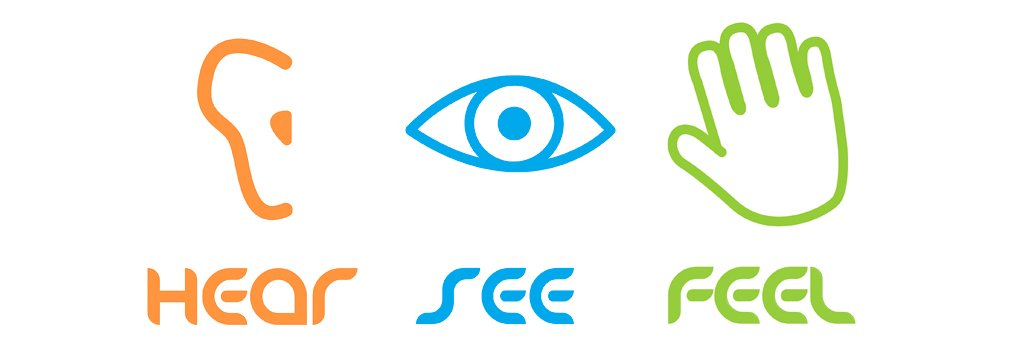 Inhoud van de les
Theorie: OGW- cyclus
Opdracht 1 & 2 OGW 
Spel; beeld maar uit!
Hand-out 8.2De OGW-cyclus
Opbrengstgericht werken (OGW) vraagt van de ‘oa’er bewust te werken aan de brede ontwikkeling van elk kind en daarbij ook specifieke doelen voor ogen te houden.  Om dit denkproces te ondersteunen, wordt gewerkt met een cyclisch (methodisch) model.  De studenten oriënteren zich op dit model en passen het onderdeel ‘waarnemen’ toe.  
 Opdracht:
Lees voor jezelf de hand-out 8.2 en de tekst
- Beantwoord vervolgens de denkwolkjes in tweetallen
Hand-out 8.2
Wat heeft deze tekst mij voor nieuws geleerd en wat vindt ik het belangrijkst?
Waar heb ik vragen over?
Wat betekent dat voor mijn dagelijks praktijk?
StILLE BORD SESSIEOplossingsgericht werken is …
De OGW CycLus
4 groepen maken 
Elke groep krijgt één fase
Bedenk met je groep werkzaamheden die passen bij de fase
Schrijf deze op en plak ze op de fases
Waarnemen
Realiseren
Plannen
Begrijpen
Koppeling naar de praktijk Bedenk jouw eigen BPV voorbeeld op school
Beantwoord in viertallen de volgende vragen:
Student 1 vertelt over hoe zij waarneemt; 
Student 2 over begrijpen; 
Student 3 over plannen; 
Student 4 over realiseren.
Onderdeel waarnemen
Beantwoord in groepjes van drie de volgende vragen: 
Wat zijn in jouw groep goede momenten voor het observeren van individuele kinderen of kleine groepjes? 
Hoe zorgen jij of je collega’s ervoor dat je gemakkelijk kunt observeren en noteren? 
Hoe zorgen jij en je collega’s je ervoor dat je geen kind vergeet? 
Ken je de observatie-procedure en observatiemethode in je BPV en op school?
Beeld maar uit!  Fase 1 : waarnemen en Fase 2: Begrijpen
Stap 1: Lees de voor en achterkant van je kaartje, denk na over je opdracht en kies een partner. 
Stap 2: Samen voeren je de opdracht in twee rondes uit. 
Stap 3: Nadat de tweetallen onderling besproken hebben wat jullie hebben waargenomen en begrepen, volgt een korte samenvatting.